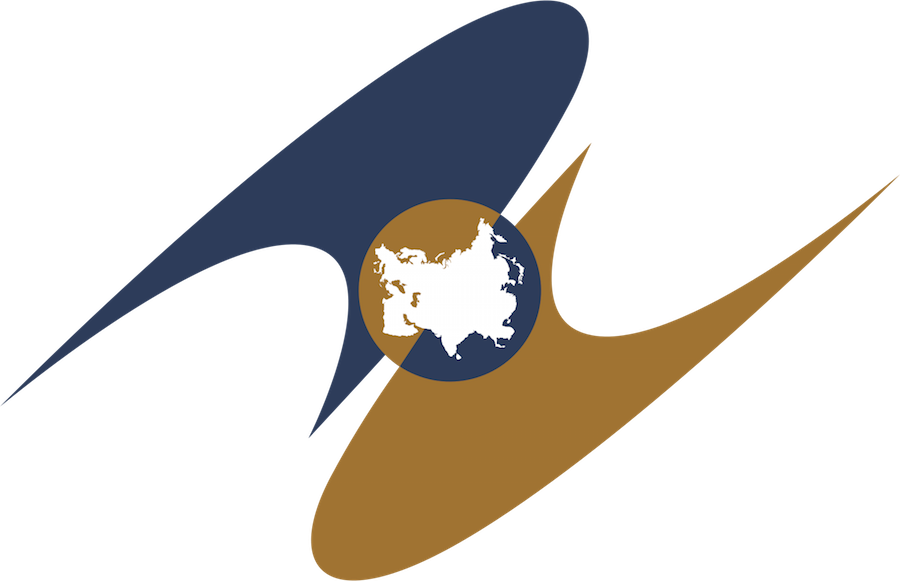 МЕТОДОЛОГИЧЕСКИЕ АСПЕКТЫ СТАТИСТИЧЕСКОЙ ОЦЕНКИ ВЛИЯНИЯ ТАМОЖЕННЫХ ПЛАТЕЖЕЙ НА СОСТОЯНИЕ ЭКОНОМИЧЕСКОГО ПОТЕНЦИАЛА СТРАНЫ
Попов Валерий Владимирович
 к.э.н., доцент кафедры таможенного дела, 
Оренбургский государственный университет
Система показателей формирования экономического потенциала страны за счет взимания таможенных платежей
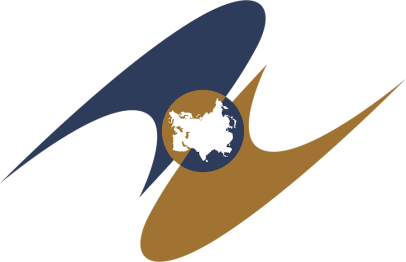 Таможенные платежи как показатель экономического потенциала
Таможенные платежи как фактор экономического потенциала
Экспорт и импорт страны  (региона)
Иностранные инвестиции в экономику страны (региона)
Таможенные платежи 
(по видам)
Среднегодовой курс доллара США к рублю
Доходы федерального бюджета
Мировая цена на нефть
ВВП (ВРП)
Группировка совокупности показателей влияния таможенных платежей на экономический потенциал страны
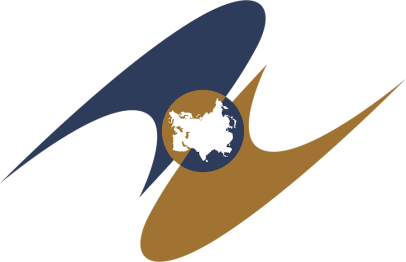 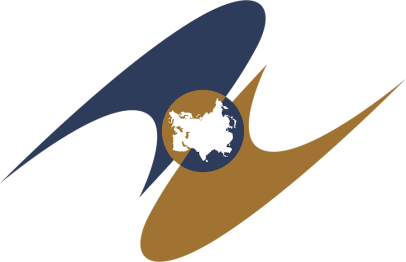 Группировка совокупности показателей влияния таможенных платежей на экономический потенциал Оренбургской области
Результаты моделирования на уровне РФ
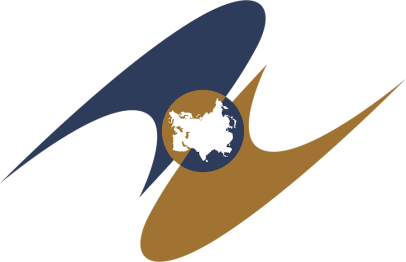 Результаты моделирования на уровне Оренбургской области
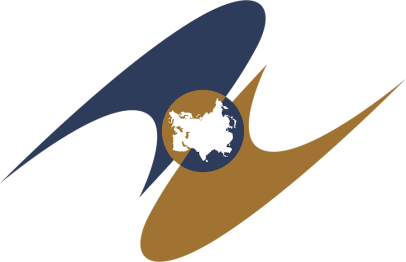 Спасибо за внимание!!!
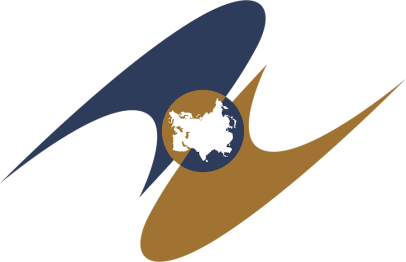 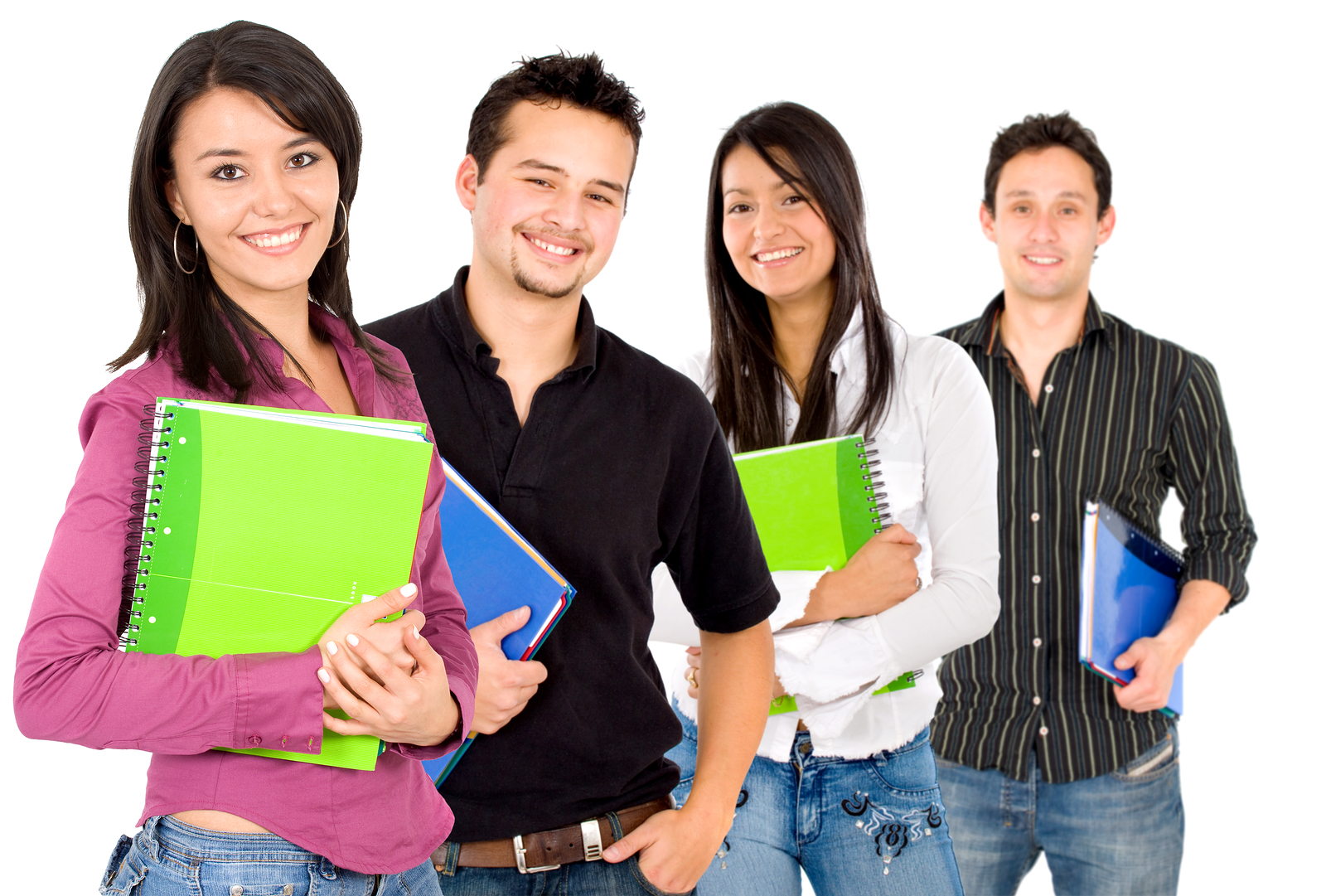